Bags of Wool Presentation
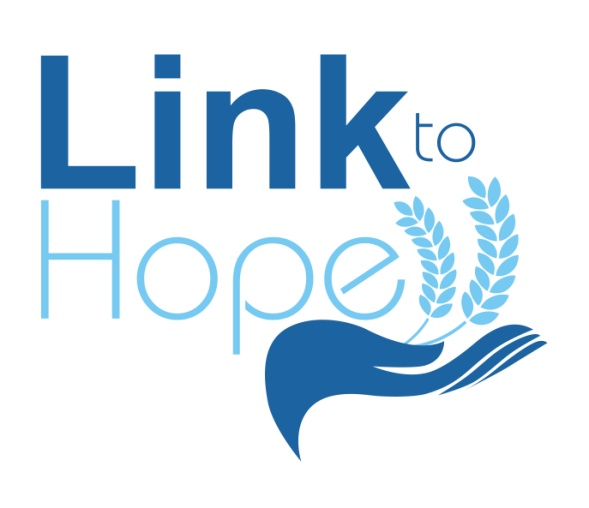 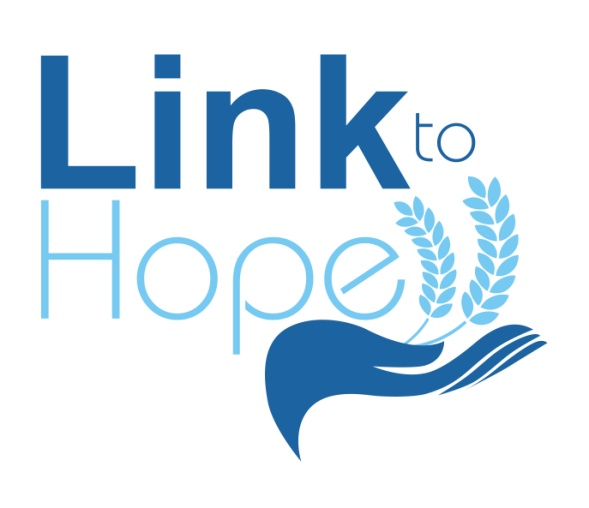 Large families live in small, single roomed houses
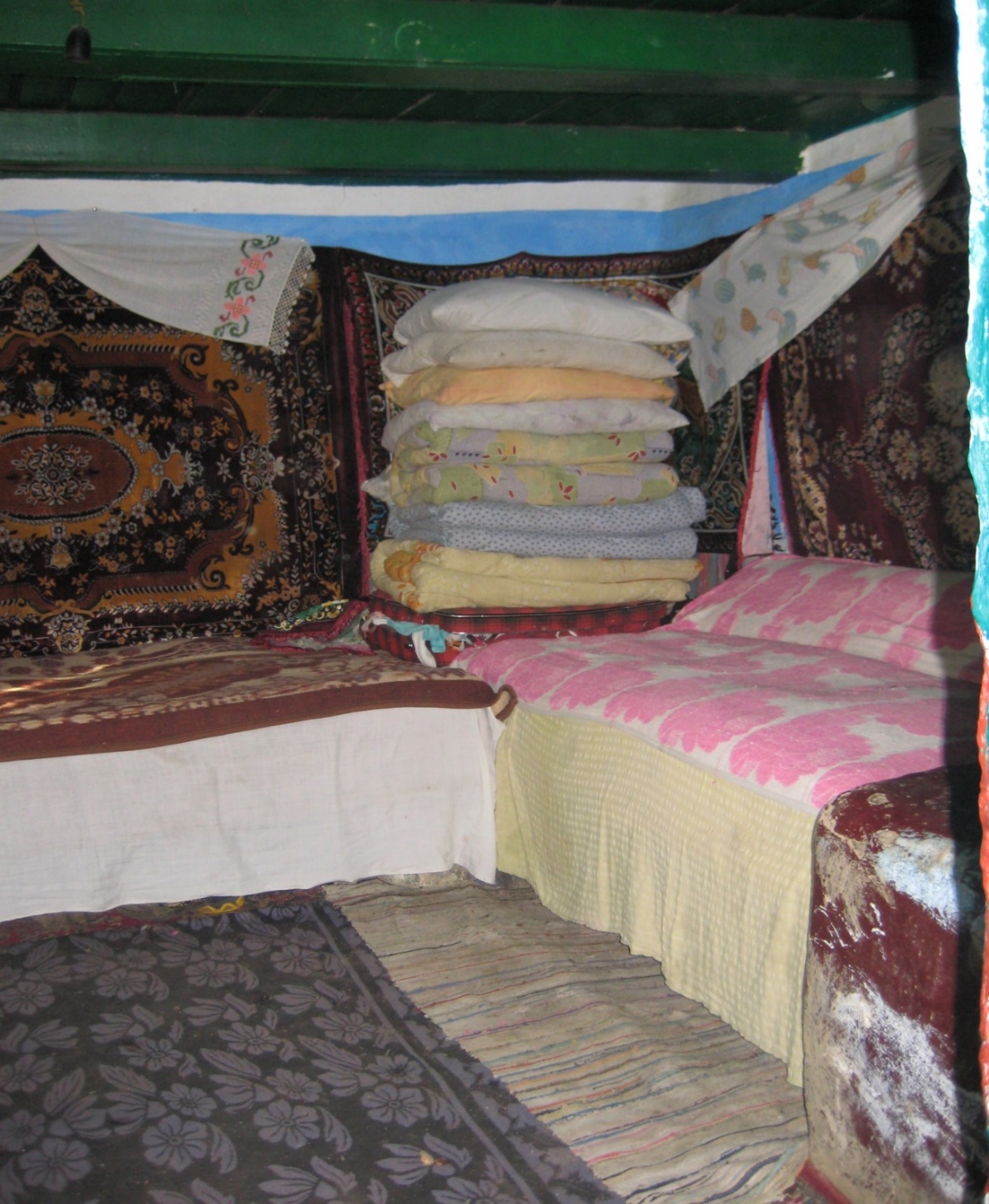 Families sleep together in one room and have to share beds.
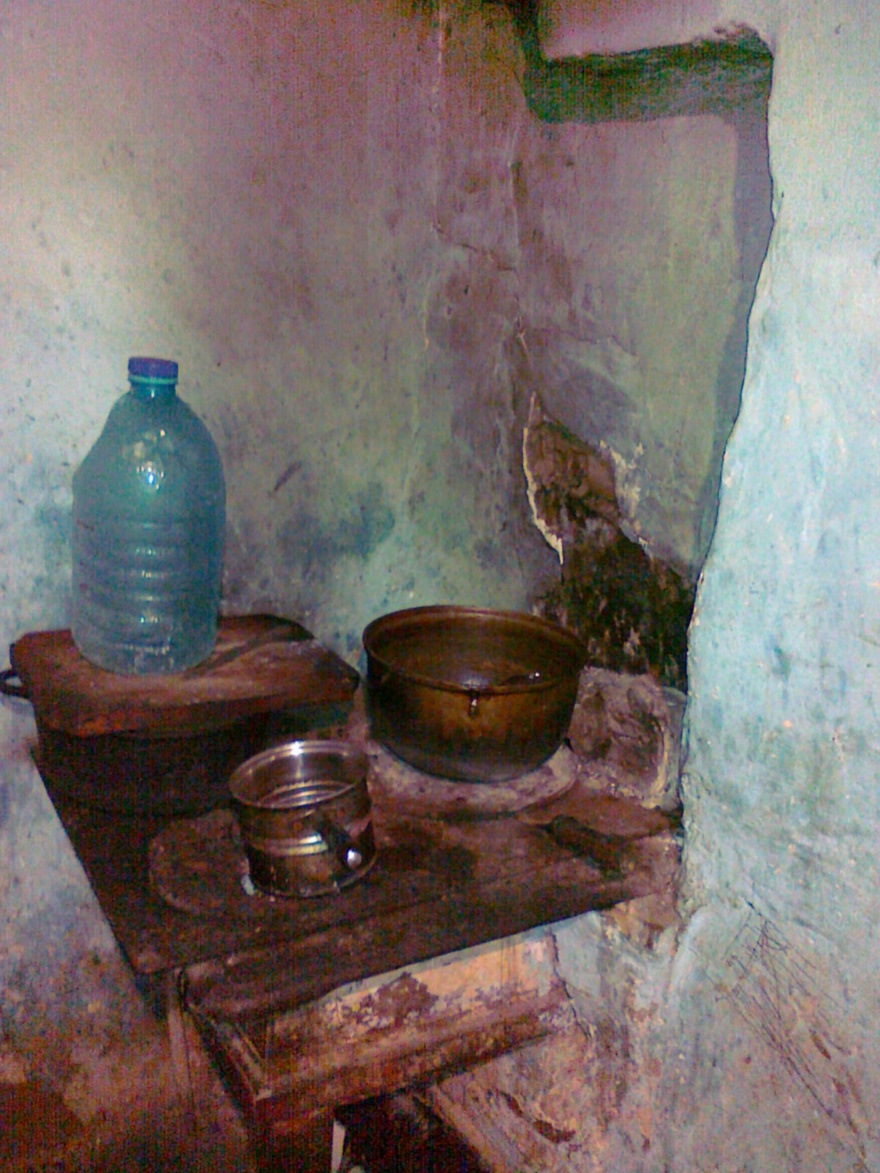 They cook on basic stoves which belch out smoke
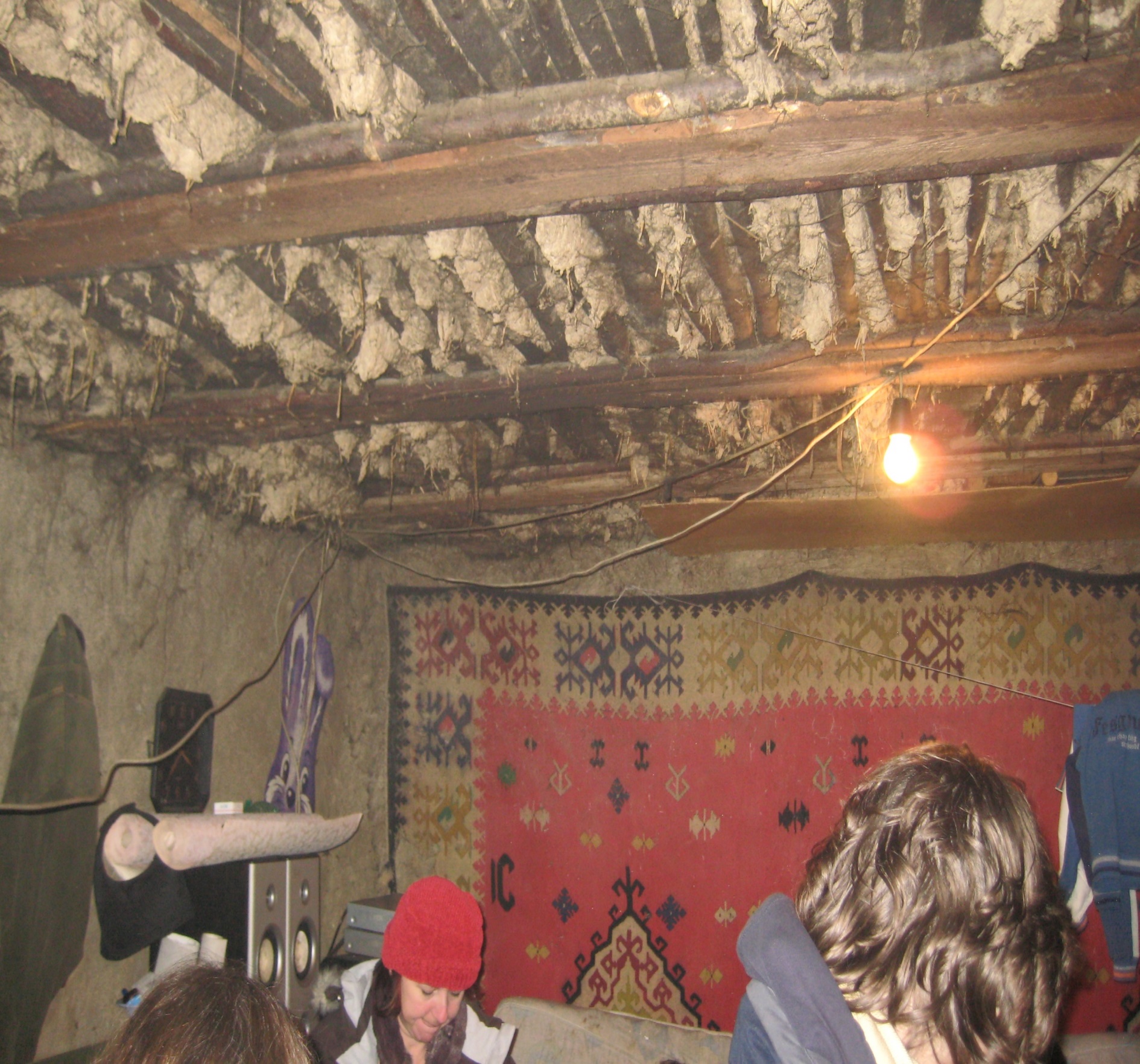 Live in badly built houses with roofs that leak
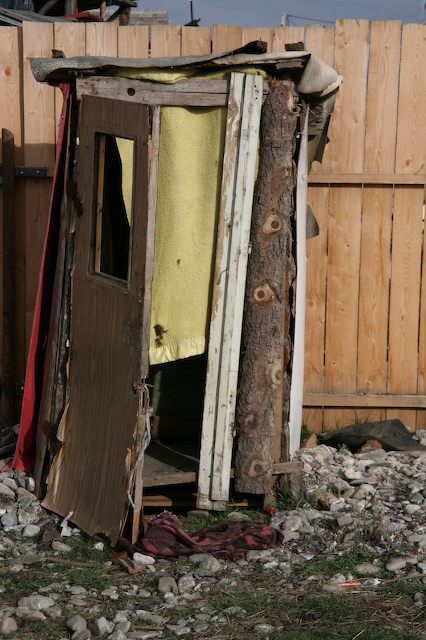 Toilets are outside and are a hole in a plank of wood
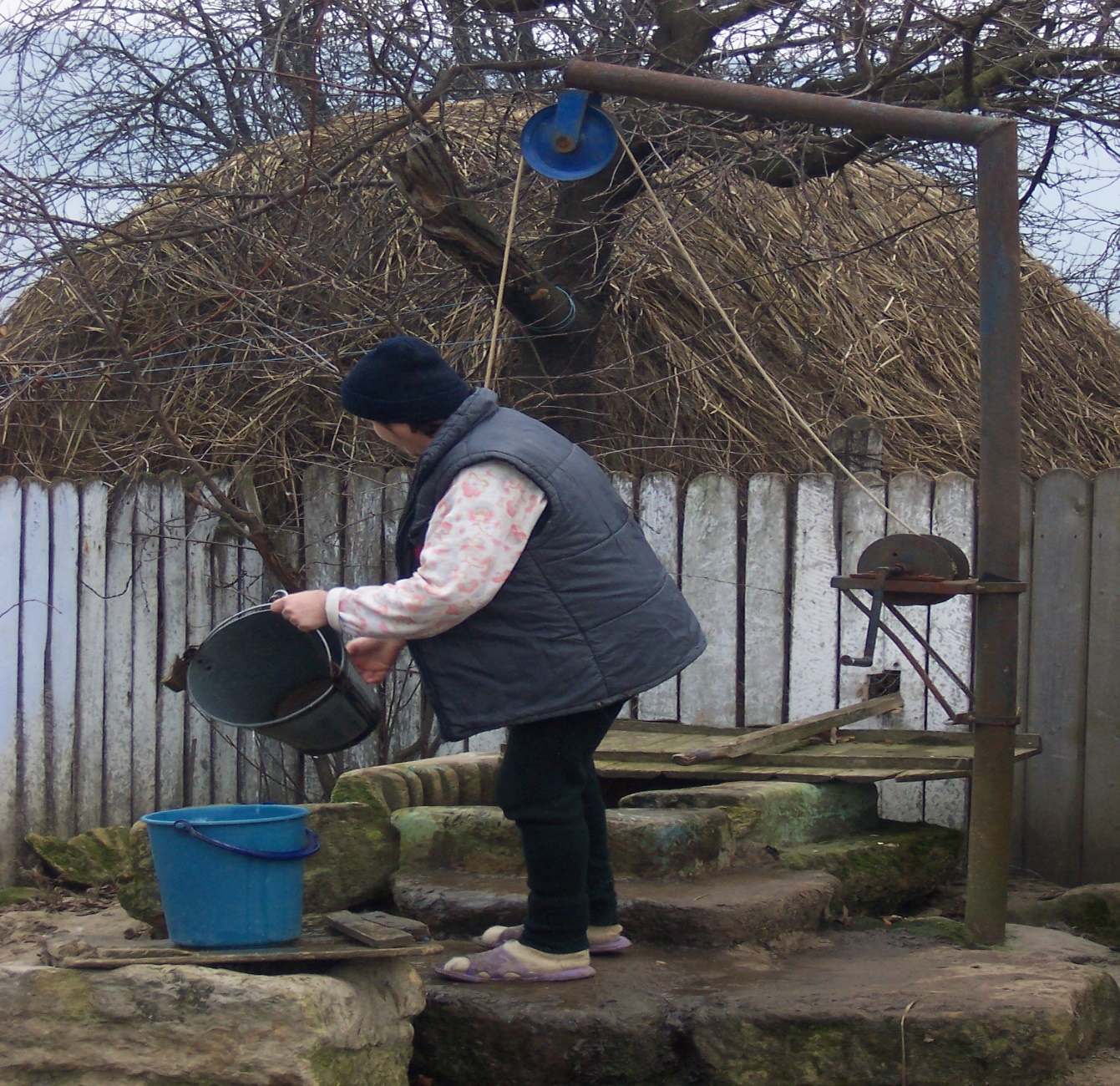 Many people have to fetch all their water from a well
By filling a shoebox…..
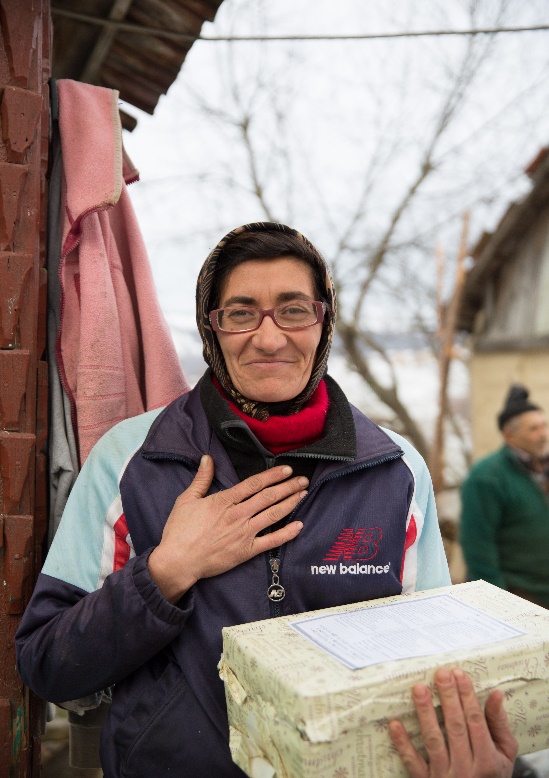 You can bring happiness to peoples lives
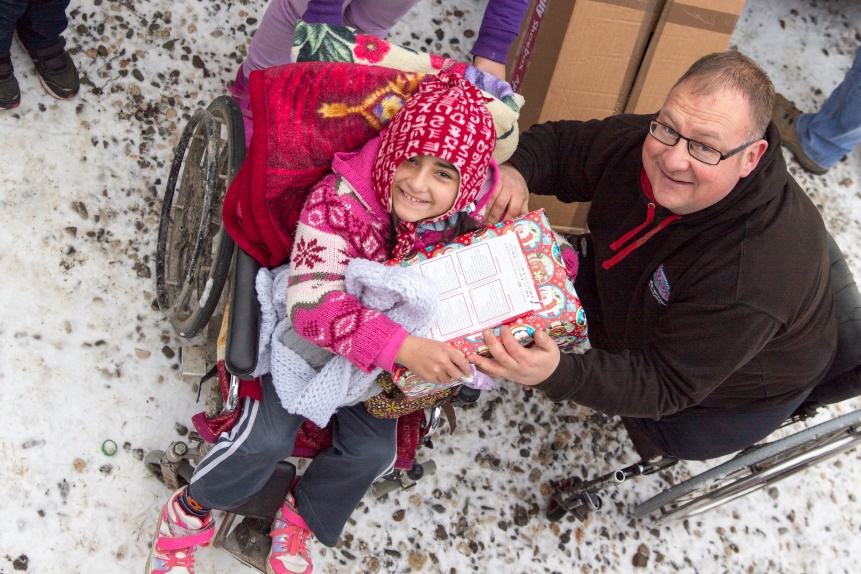 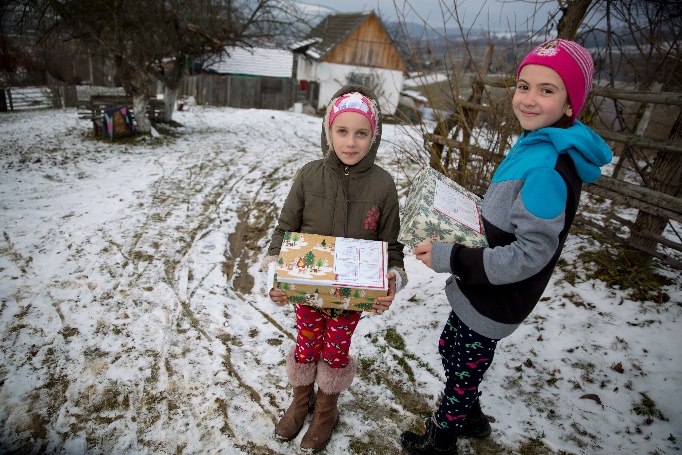 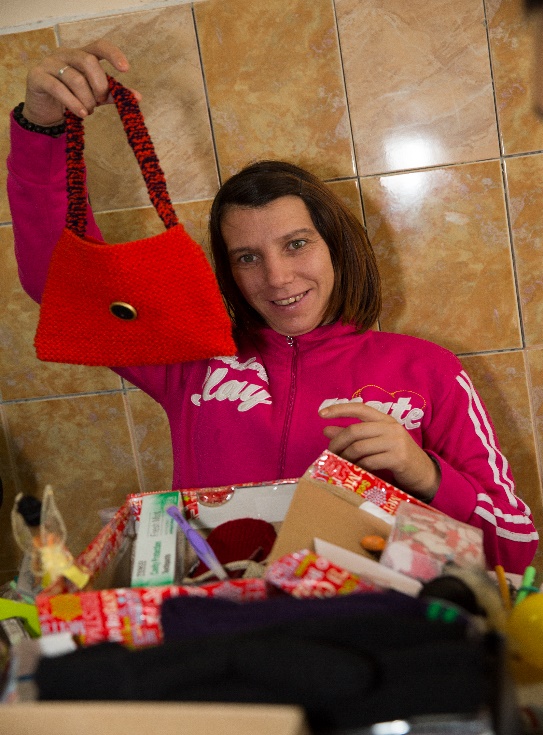 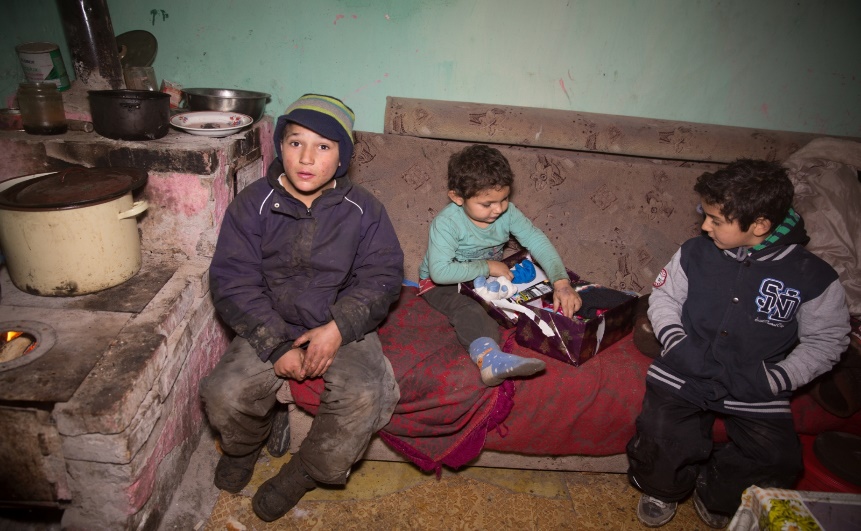 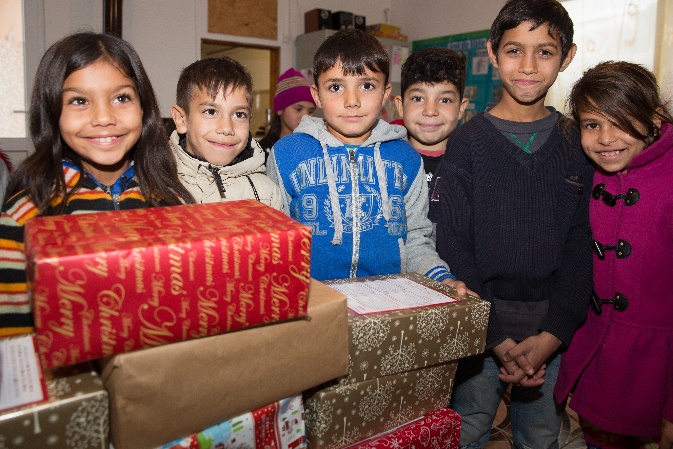